স্বাগতম
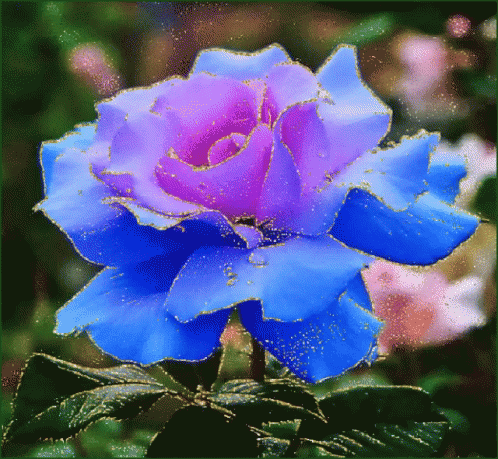 শিক্ষক পরিচিতি
মোঃ শাহাদাত হোসেন
প্রভাষক ও বিভাগীয় প্রধান
ফিন্যান্স, ব্যাংকিং ও বিমা বিভাগ 
চান্দিনা রেদোয়ান আহ্‌মেদ কলেজ
চান্দিনা, কুমিল্লা।
সহ প্রণেতাঃ উচ্চ মাধ্যমিক ও স্নাতক(সম্মান) পর্যায়  
মোবাইলঃ ০১৭২০১১৮২৯৪
ই-মেইলঃhossainshahadat1985@gmail.com
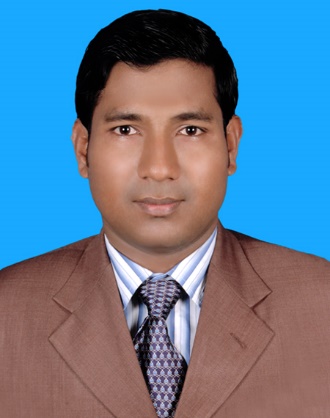 পাঠ পরিচিতি
উচ্চ মাধ্যমিক- ২য় বর্ষ 
ফিন্যান্স, ব্যাংকিং ও বিমা-১ম পত্র
ষষ্ঠ অধ্যায়- দীর্ঘমেয়াদি অর্থায়ন
তারিখঃ ১৯/১০/২০২০ খ্রিঃ
সময়ঃ ৫০ মিনিট
কিছু ছবি
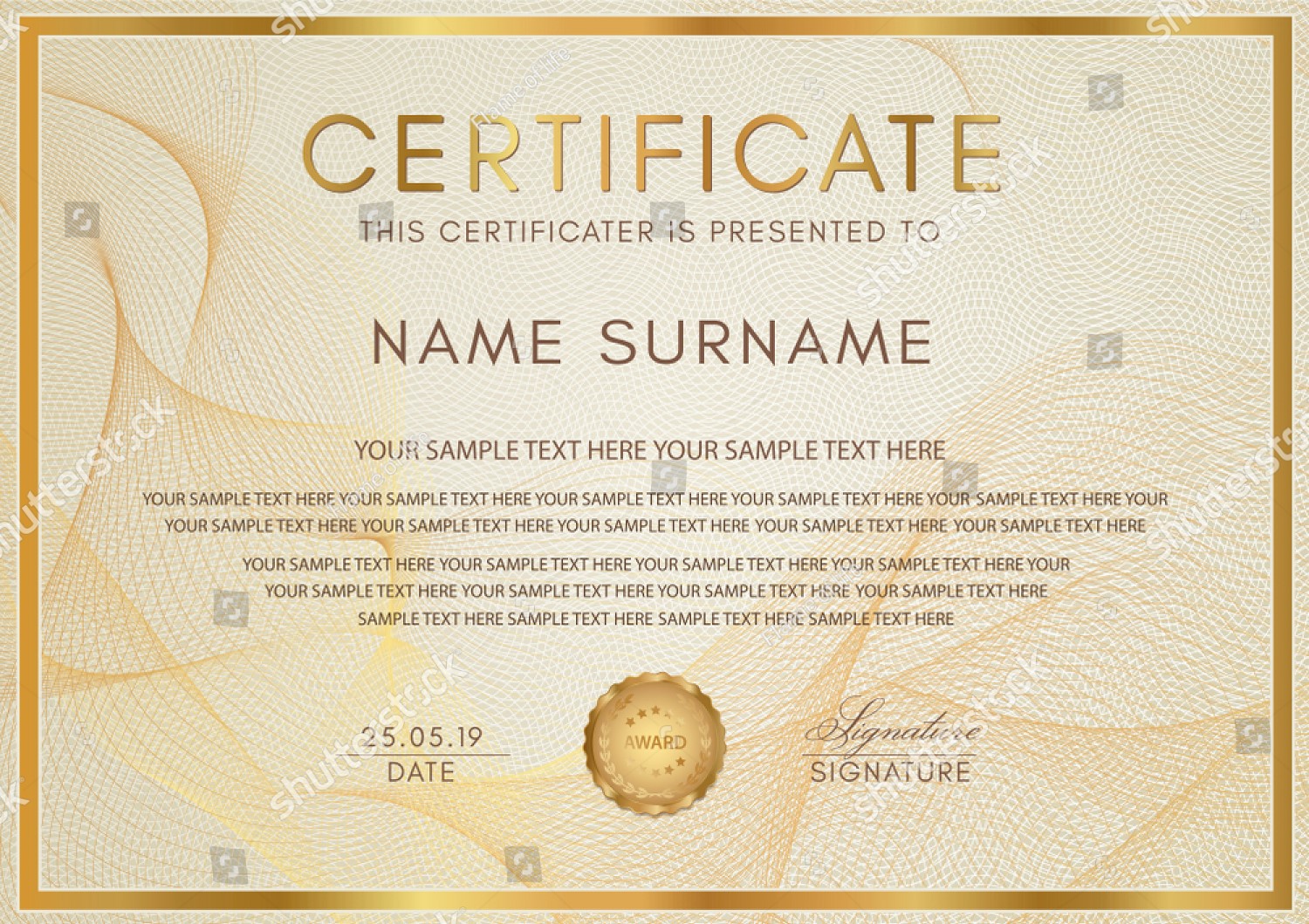 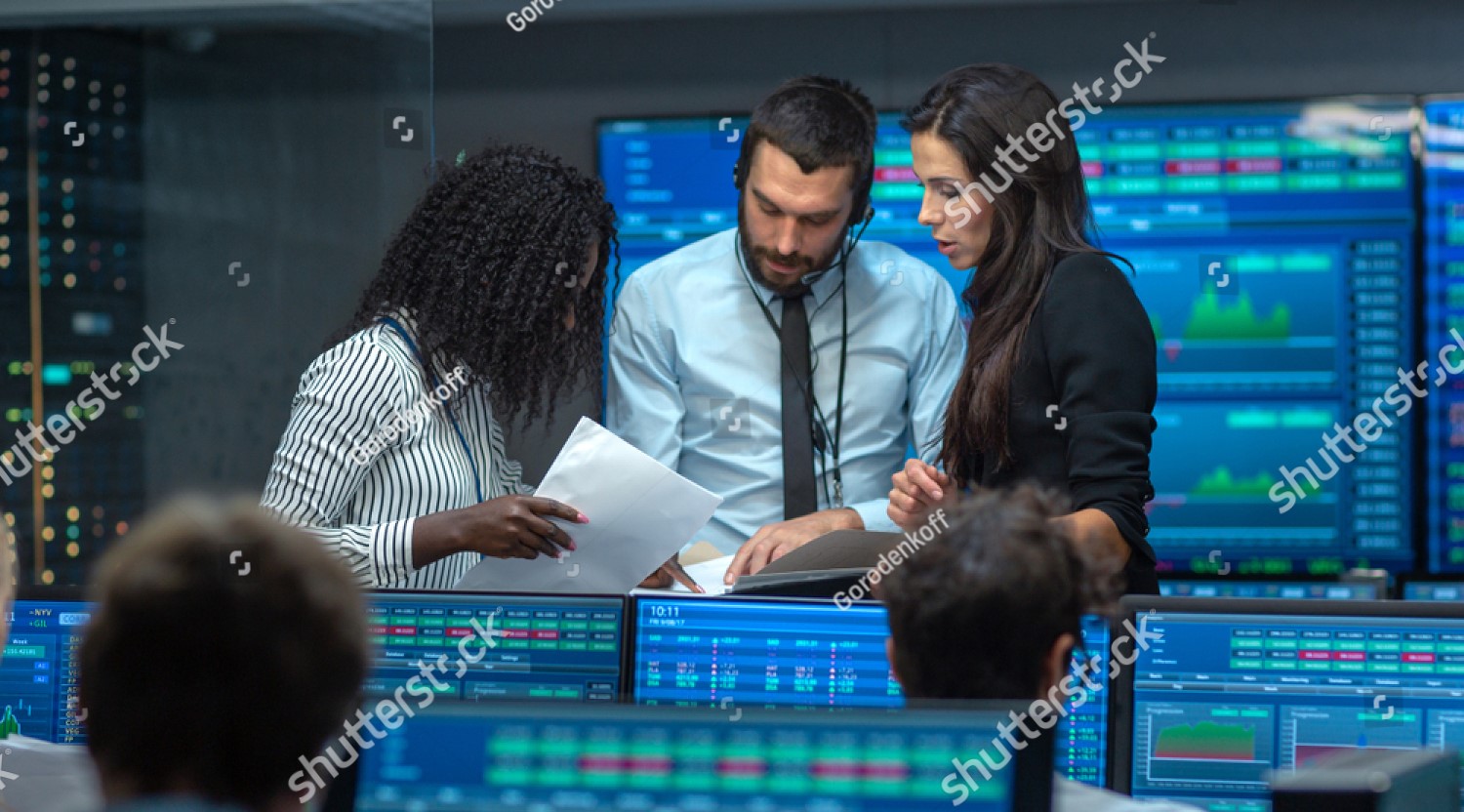 পাঠ ঘোষণা
বন্ড মুল্যায়ন
দীর্ঘমেয়াদি অর্থায়ন
শিখনফল
বন্ড মূল্যায়নের সংজ্ঞা বলতে পারবে। 
বন্ডের মূল্য বের করতে পারবে।
বন্ডের চলতি উপার্জন নির্ণয় করতে পারবে।
বন্ডের ইল্ড টু কল নির্ণয় করতে পারবে।
বন্ডের ইল্ড টু ম্যাচুরিটি নির্ণয় করতে পারবে।
দীর্ঘমেয়াদি অর্থায়ন
বন্ডের মুল্যায়নের সংজ্ঞা
বন্ড মুল্যায়নঃ একজন বিনিয়োগকারী যে গাণিতিক প্রক্রিয়ার মাধ্যমে বন্ড ক্রয়ের সিদ্ধান্ত নিয়ে থাকেন তাকে বন্ড মুল্যায়ন বলে। 
এক্ষেত্রে বিনিয়োগকারীর তার প্রত্যাশা অনুযায়ী চারটি পদ্ধতি প্রয়োগ করে থেকেন। 
যেমন-
বন্ডের মুল্য নির্ণয়
চলতি উপার্জন হার নির্ণয়
ইল্ড টু কল নির্ণয়
ইল্ড টু ম্যাচুরিটি নির্ণয়
দীর্ঘমেয়াদি অর্থায়ন
বন্ডের মুল্য নির্ণয়
দীর্ঘমেয়াদি অর্থায়ন
বন্ডের মুল্য নির্ণয় (চলমান)
Coupon rate, Cr = কুপন সুদের হার
Value of the bond at the time of Zero, BO= বর্তমানে বন্ডের মূল্য
Coupon Interest, CI = কুপন সুদের পরিমান
Face value, FV = লিখিত মূল্য
Mature value/market value, MV = মেয়াদ শেষে মূল্য 
Number of years, n = বছর সংখ্যা 
Discount rate, Dr = বাট্টার হার 
Redeemable value, RV = পরিশোধ মূল্য 
Call Price, CP = তলবি মূল্য
দীর্ঘমেয়াদি অর্থায়ন
গাণিতিক সমস্যা
আরাফাত ইন্সুরেন্স কোম্পানি প্রতিটি ১০০০ টাকা মূল্যের ১০ বছর মেয়াদি বন্ড ইস্যু করেছে। কুপন সুদের হার ১০%। প্রয়োজনীয় আয়ের হার ১০% হলে বন্ডের মূল্য কত হবে? বন্ডটি ৯০০ টাকা বিক্রয় হলে তুমি কি ক্রয় করবে?
দীর্ঘমেয়াদি অর্থায়ন
গাণিতিক সমস্যার সমাধান করার প্রক্রিয়া
সর্বপ্রথম প্রশ্নটি ভালোভাবে পড়তে হবে তারপর প্রশ্নে কি কি দেওয়া আছে এবং কি চাওয়া হয়েছে তা খাতায় লিখতে হবে। 

তারপর সবগুলো উপাদানের সমন্নয়ে যে সূত্রটি আছে সেটি  খাতায় লিখতে হবে। মেয়াদ শেষের মূল্য সম্পর্কে কোন উল্লেখ না থাকলে লিখিত মূল্যই হবে মেয়াদত্তীর্ন মূল্য। 

উপরোক্ত নিয়ম মেনে চলো সমস্যাটির সমাধান করা যাক।
দীর্ঘমেয়াদি অর্থায়ন
বন্ড মূল্যায়ন
দীর্ঘমেয়াদি অর্থায়ন
বন্ড মূল্যায়ন
তাহলে উপরের সুত্রে উপরোক্ত মানগুলি বসিয়ে পাই-
দীর্ঘমেয়াদি অর্থায়ন
বন্ড মূল্যায়ন সিদ্ধান্ত
দীর্ঘমেয়াদি অর্থায়ন
একক কাজ
আলিম এন্ড সন্স কোম্পানি প্রতিটি ১০০০ টাকা মূল্যের ৭ বছর মেয়াদি বন্ড ইস্যু করেছে। কুপন সুদের হার ১২%। প্রয়োজনীয় আয়ের হার ১০% হলে বন্ডের মূল্য কত হবে? বন্ডটি ৯০০ টাকা বিক্রয় হলে তুমি কি ক্রয় করবে?
দীর্ঘমেয়াদি অর্থায়ন
গাণিতিক সমস্যা
আমেনা প্রাইভেট লিঃ প্রতিটি ১২০০ টাকা মূল্যের ১০ বছর মেয়াদি বন্ড ইস্যু করেছে। কুপন সুদের হার ১০%। প্রয়োজনীয় আয়ের হার ১০% হলে বন্ডের মূল্য কত হবে? বন্ডটি ৯৫০ টাকা বিক্রয় হচ্ছে। ৫ বছর পর বন্ডের তলবি মুল্য ১৩০০ টাকা। 
বন্ডটির চলতি উপার্জন হার (CY) কত?
বন্ডটির তলবি আয়ের হার (YTC) কত?
বন্ডটির মেয়াদ প্রাপ্তিতে উপার্জন হার (YTM) কত?
দীর্ঘমেয়াদি অর্থায়ন
গাণিতিক সমস্যার সমাধান
দীর্ঘমেয়াদি অর্থায়ন
গাণিতিক সমস্যার সমাধান (চলমান)
দীর্ঘমেয়াদি অর্থায়ন
গাণিতিক সমস্যার সমাধান (চলমান)
দীর্ঘমেয়াদি অর্থায়ন
গাণিতিক সমস্যার সমাধান (চলমান)
দীর্ঘমেয়াদি অর্থায়ন
গাণিতিক সমস্যার সমাধান (চলমান)
দীর্ঘমেয়াদি অর্থায়ন
গাণিতিক সমস্যার সমাধান (চলমান)
দীর্ঘমেয়াদি অর্থায়ন
দলীয় কাজ
শিরিন এন্ড সন্স কোম্পানি প্রতিটি ১১০০ টাকা মূল্যের ১২ বছর মেয়াদি বন্ড ইস্যু করেছে। কুপন সুদের হার ১০%। প্রয়োজনীয় আয়ের হার ১২% হলে বন্ডের মূল্য কত হবে? বন্ডটির বাজার মুল্য ৯০০ টাকা এবং ৭ বছর পর বন্ডটির তলবি মুল্য ১২০০ টাকা হলে,

বন্ডটির চলতি উপার্জন হার (CY) কত?
বন্ডটির তলবি আয়ের হার (YTC) কত?
বন্ডটির মেয়াদ প্রাপ্তিতে উপার্জন হার (YTM) কত?
দীর্ঘমেয়াদি অর্থায়ন
মূল্যায়ন
বন্ড এর মূল্য নির্ণয়ের সুত্রটি ব্যাখ্যা করতে পারবে।
বন্ড এর মূল্য নির্ণয় করতে পারবে।
বন্ড এর চলতি উপার্জন হার নির্ণয় করতে পারবে।
বন্ডটির তলবি আয়ের হার নির্ণয় করতে পারবে।
বন্ডটির মেয়াদ প্রাপ্তিতে উপার্জন হার নির্ণয় করতে পারবে।
দীর্ঘমেয়াদি অর্থায়ন
বাড়ির কাজ
পাঠ্য পুস্তক থেকে গাণিতিক সমস্যা দেখবে এবং তোমাদের যেকোন সমস্যা এই লিংকে জানাবে।
https://www.facebook.com/shahadatteachinghome
ধন্যবাদ
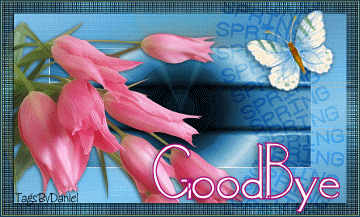